আজকের পাঠে 
সবাইকে স্বাগতম
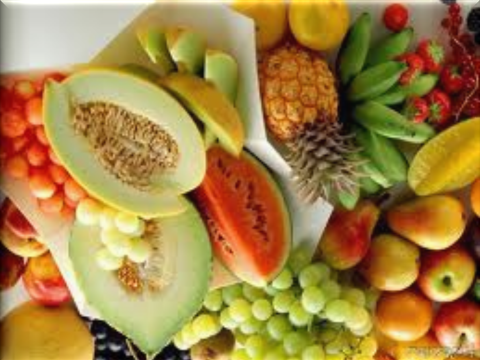 Email: mamunict1978@ gmail.com
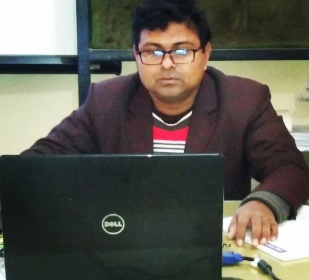 মোঃমামুনুর রশীদ
প্রধান শিক্ষক
বিরামপুর রেল কলোনী সরকারি প্রাথমিক বিদ্যালয়
বিরামপুর ,দিনাজপুর 
মোবাঃ ০১৭২১৯১৬৫৫৫
মোঃ মামুনুর রশীদ, প্রধান শিক্ষক, বিরামপুর রেল কলোনী সরকারি প্রাথমিক বিদ্যালয়, বিরামপুর, দিনাজপুর। মোবাঃ ০১৭২১৯১৬৫৫৫
Email: mamunict1978@ gmail.com
পাঠ পরিচিতি
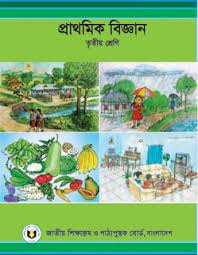 প্রাথমিক বিজ্ঞান
শ্রেণিঃ ৩য়
অধ্যায়ঃ৭
বিষয়বস্তুঃ খাদ্য
পাঠ্যাংশঃ পুষ্টি
মোঃ মামুনুর রশীদ, প্রধান শিক্ষক, বিরামপুর রেল কলোনী সরকারি প্রাথমিক বিদ্যালয়, বিরামপুর, দিনাজপুর। মোবাঃ ০১৭২১৯১৬৫৫৫
Email: mamunict1978@ gmail.com
এসো ভিডিও দেখি
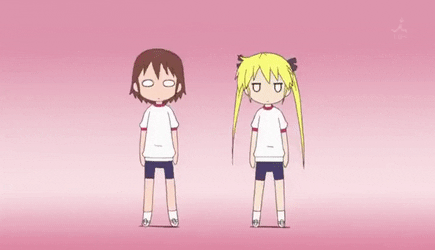 মোঃ মামুনুর রশীদ, প্রধান শিক্ষক, বিরামপুর রেল কলোনী সরকারি প্রাথমিক বিদ্যালয়, বিরামপুর, দিনাজপুর।  মোবাঃ ০১৭২১৯১৬৫৫৫
Email: mamunict1978@ gmail.com
শিখনফল
এই পাঠ শেষে শিক্ষার্থীরা যা শিখবে
 ৮.২  পুষ্টি অনুযায়ী খাদ্যের শ্রেণিবিভাগ ও সুষম খাদ্য সম্পর্কে জানতে পারবে।
মোঃ মামুনুর রশীদ, প্রধান শিক্ষক, বিরামপুর রেল কলোনী সরকারি প্রাথমিক বিদ্যালয়, বিরামপুর, দিনাজপুর।  মোবাঃ ০১৭২১৯১৬৫৫৫
Email: mamunict1978@ gmail.com
এসো কিছু ছবি দেখি
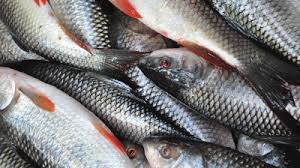 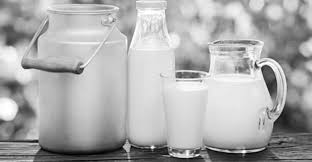 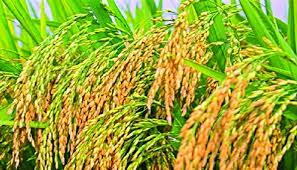 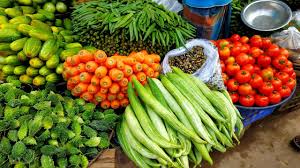 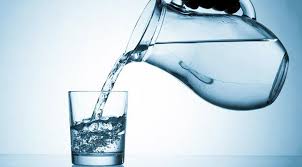 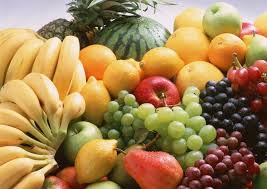 মোঃ মামুনুর রশীদ, প্রধান শিক্ষক, বিরামপুর রেল কলোনী সরকারি প্রাথমিক বিদ্যালয়, বিরামপুর, দিনাজপুর। মোবাঃ ০১৭২১৯১৬৫৫৫
Email: mamunict1978@ gmail.com
খাদ্য
আজকের পাঠ
খাদ্যঃ( পুষ্টি )
মোঃ মামুনুর রশীদ, প্রধান শিক্ষক, বিরামপুর রেল কলোনী সরকারি প্রাথমিক বিদ্যালয়, বিরামপুর, দিনাজপুর। মোবাঃ ০১৭২১৯১৬৫৫৫
Email: mamunict1978@ gmail.com
খাদ্য
আমিষ জাতীয় খাদ্য
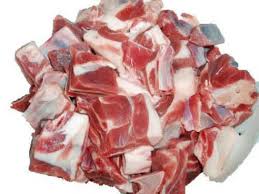 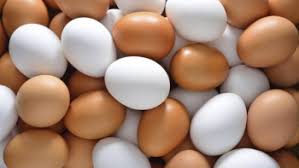 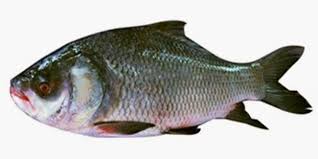 মাছ
ডিম
মাংস
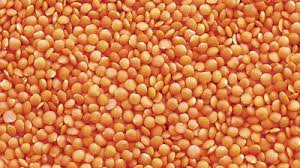 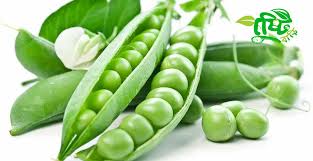 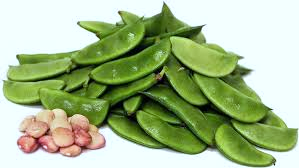 মসুর ডাল
মটরশুটি
শিমের বিচি
মোঃ মামুনুর রশীদ, প্রধান শিক্ষক, বিরামপুর রেল কলোনী সরকারি প্রাথমিক বিদ্যালয়, বিরামপুর, দিনাজপুর।  মোবাঃ ০১৭২১৯১৬৫৫৫
Email: mamunict1978@ gmail.com
খাদ্য
আমিষ জাতীয় খাদ্যের কাজ
আমিষ আমাদের দেহ গঠন করে।
আমিষ আমাদের দেহের ক্ষয়পূরণ করে।
আমিষ আমাদের দেহে রক্ত তৈরি   ও রক্ষণাবেক্ষণ করে।
মোঃ মামুনুর রশীদ, প্রধান শিক্ষক, বিরামপুর রেল কলোনী সরকারি প্রাথমিক বিদ্যালয়, বিরামপুর, দিনাজপুর।  মোবাঃ ০১৭২১৯১৬৫৫৫
Email: mamunict1978@ gmail.com
খাদ্য
এসো কিছু ছবি দেখি
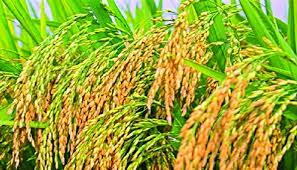 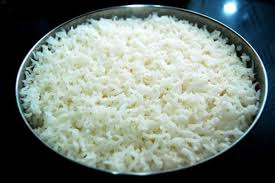 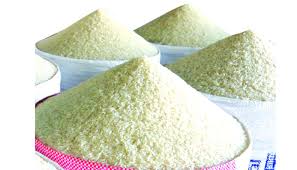 চাল
ধান
ভাত
মোঃ মামুনুর রশীদ, প্রধান শিক্ষক, বিরামপুর রেল কলোনী সরকারি প্রাথমিক বিদ্যালয়, বিরামপুর, দিনাজপুর।  মোবাঃ ০১৭২১৯১৬৫৫৫
Email: mamunict1978@ gmail.com
খাদ্য
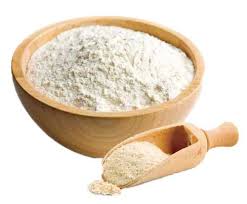 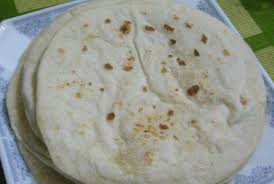 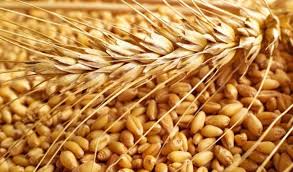 আটা
গম
রুটি
মোঃ মামুনুর রশীদ, প্রধান শিক্ষক, বিরামপুর রেল কলোনী সরকারি প্রাথমিক বিদ্যালয়, বিরামপুর, দিনাজপুর।মোবাঃ ০১৭২১৯১৬৫৫৫
Email: mamunict1978@ gmail.com
খাদ্য
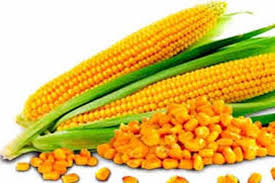 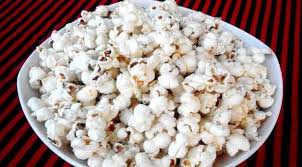 ভুট্টা
গম
পপকর্ণ
ভুট্টা
মোঃ মামুনুর রশীদ, প্রধান শিক্ষক, বিরামপুর রেল কলোনী সরকারি প্রাথমিক বিদ্যালয়, বিরামপুর, দিনাজপুর।  মোবাঃ ০১৭২১৯১৬৫৫৫
Email: mamunict1978@ gmail.com
খাদ্য
শর্করা  জাতীয় খাদ্য
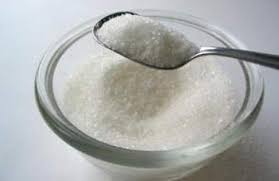 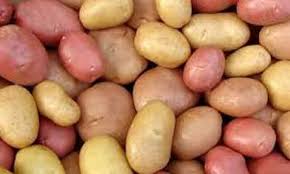 আলু
চিনি
মোঃ মামুনুর রশীদ, প্রধান শিক্ষক, বিরামপুর রেল কলোনী সরকারি প্রাথমিক বিদ্যালয়, বিরামপুর, দিনাজপুর।  মোবাঃ ০১৭২১৯১৬৫৫৫
Email: mamunict1978@ gmail.com
খাদ্য
শর্করা  জাতীয় খাদ্যের কাজ
কাজ করার জন্য প্রয়োজনীয় শক্তি আমরা শর্করা জাতীয় খাদ্য থেকে পেয়ে থাকি।
মোঃ মামুনুর রশীদ, প্রধান শিক্ষক, বিরামপুর রেল কলোনী সরকারি প্রাথমিক বিদ্যালয়, বিরামপুর, দিনাজপুর।  মোবাঃ ০১৭২১৯১৬৫৫৫
Email: mamunict1978@ gmail.com
খাদ্য
এসো আরো ছবি দেখি
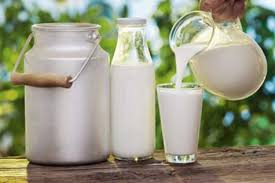 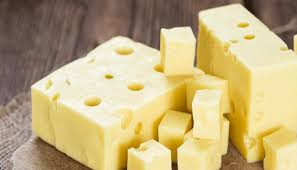 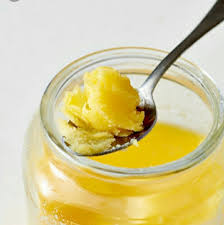 মাখন
দুধ
ঘি
মোঃ মামুনুর রশীদ, প্রধান শিক্ষক, বিরামপুর রেল কলোনী সরকারি প্রাথমিক বিদ্যালয়, বিরামপুর, দিনাজপুর।  মোবাঃ ০১৭২১৯১৬৫৫৫
Email: mamunict1978@ gmail.com
খাদ্য
চর্বি জাতীয় খাদ্য
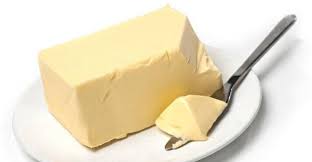 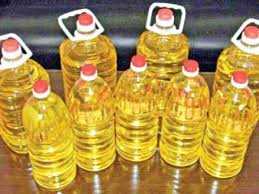 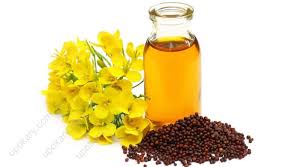 সরিষার তেল
পনির
সয়াবিন তেল
মোঃ মামুনুর রশীদ, প্রধান শিক্ষক, বিরামপুর রেল কলোনী সরকারি প্রাথমিক বিদ্যালয়, বিরামপুর, দিনাজপুর।  মোবাঃ ০১৭২১৯১৬৫৫৫
Email: mamunict1978@ gmail.com
খাদ্য
চর্বি জাতীয় খাদ্যের কাজ
চর্বি জাতীয় খাদ্য আমাদের দেহে শক্তি যোগায়
চর্বি জাতীয় খাদ্য আমাদের দেহ গরম রাখে ।
চর্বি জাতীয় খাদ্য আমাদের দেহ গঠনেও প্রয়োজন  ।
মোঃ মামুনুর রশীদ, প্রধান শিক্ষক, বিরামপুর রেল কলোনী সরকারি প্রাথমিক বিদ্যালয়, বিরামপুর, দিনাজপুর।  মোবাঃ ০১৭২১৯১৬৫৫৫
Email: mamunict1978@ gmail.com
খাদ্য
এসো আরো ছবি দেখি
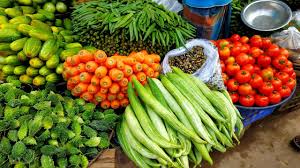 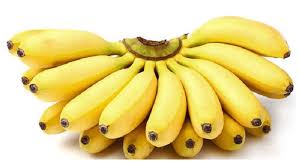 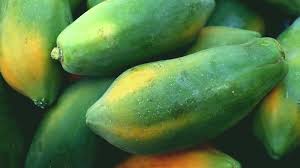 পেঁপেঁ
শাকসবজি
কলা
মোঃ মামুনুর রশীদ, প্রধান শিক্ষক, বিরামপুর রেল কলোনী সরকারি প্রাথমিক বিদ্যালয়, বিরামপুর, দিনাজপুর।  মোবাঃ ০১৭২১৯১৬৫৫৫
Email: mamunict1978@ gmail.com
খাদ্য
ভিটামিন ও খনিজ লবণ
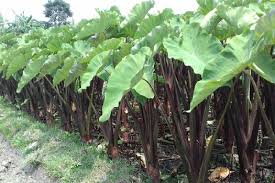 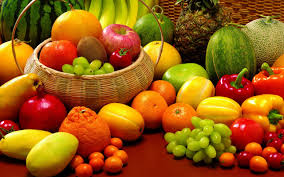 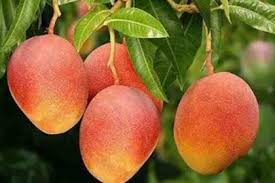 ফলমুল
আম
কচু শাক
মোঃ মামুনুর রশীদ, প্রধান শিক্ষক, বিরামপুর রেল কলোনী সরকারি প্রাথমিক বিদ্যালয়, বিরামপুর, দিনাজপুর।  মোবাঃ ০১৭২১৯১৬৫৫৫
Email: mamunict1978@ gmail.com
খাদ্য
ভিটামিন ও খনিজ লবণের কাজ
ভিটামিন ও খনিজ লবণ  আমাদের দেহ কর্মক্ষম ও সুস্থ রাখে।
ভিটামিন ও খনিজ লবণ  আমাদের  বিভিন্ন রোগ থেকে রক্ষা করে।
মোঃ মামুনুর রশীদ, প্রধান শিক্ষক, বিরামপুর রেল কলোনী সরকারি প্রাথমিক বিদ্যালয়, বিরামপুর, দিনাজপুর।  মোবাঃ ০১৭২১৯১৬৫৫৫
Email: mamunict1978@ gmail.com
খাদ্য
পানি
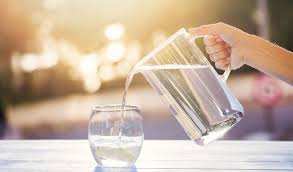 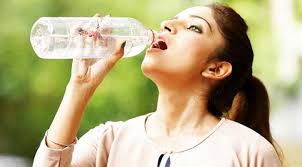 পানি খাদ্য হজমে সাহায্য করে।
দেহে শোষণের জন্য পানি প্রয়োজন।
মোঃ মামুনুর রশীদ, প্রধান শিক্ষক, বিরামপুর রেল কলোনী সরকারি প্রাথমিক বিদ্যালয়, বিরামপুর, দিনাজপুর।  মোবাঃ ০১৭২১৯১৬৫৫৫
Email: mamunict1978@ gmail.com
দলীয় কাজ
খাদ্য
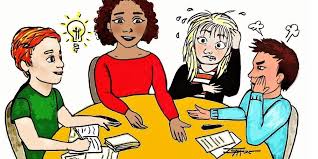 ভিটামিন দলঃ   ৫টি ভিটামিন  জাতীয় খাদ্যের নাম লেখ।
আমিষ দলঃ   ৫টি আমিষ জাতীয় খাদ্যের নাম লেখ।
শর্করা দলঃ   ৫টি শর্করা  জাতীয় খাদ্যের নাম লেখ।
মোঃ মামুনুর রশীদ, প্রধান শিক্ষক, বিরামপুর রেল কলোনী সরকারি প্রাথমিক বিদ্যালয়, বিরামপুর, দিনাজপুর।  মোবাঃ ০১৭২১৯১৬৫৫৫
Email: mamunict1978@ gmail.com
খাদ্য
পাঠ্য বইয়ের সঙ্গে সংযোগ স্থাপন
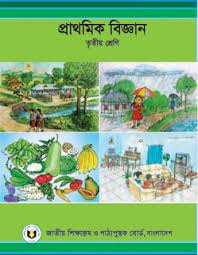 সাহিত্য বইয়ের ৪৪-৪৫ পৃষ্ঠা বের করে পড়ো।
মোঃ মামুনুর রশীদ, প্রধান শিক্ষক, বিরামপুর রেল কলোনী সরকারি প্রাথমিক বিদ্যালয়, বিরামপুর, দিনাজপুর।  মোবাঃ ০১৭২১৯১৬৫৫৫
Email: mamunict1978@ gmail.com
খাদ্য
একক কাজ
৪৫ পৃষ্ঠা বের করে ২নং ছকটি পূরণ করো।
মোঃ মামুনুর রশীদ, প্রধান শিক্ষক, বিরামপুর রেল কলোনী সরকারি প্রাথমিক বিদ্যালয়, বিরামপুর, দিনাজপুর।  মোবাঃ ০১৭২১৯১৬৫৫৫
Email: mamunict1978@ gmail.com
খাদ্য
সবাই সুস্থ থেকো, ভালো থেকো।
আবার দেখা হবে।
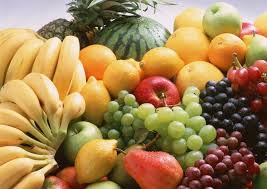 মোঃ মামুনুর রশীদ, প্রধান শিক্ষক, বিরামপুর রেল কলোনী সরকারি প্রাথমিক বিদ্যালয়, বিরামপুর, দিনাজপুর।  মোবাঃ ০১৭২১৯১৬৫৫৫
Email: mamunict1978@ gmail.com